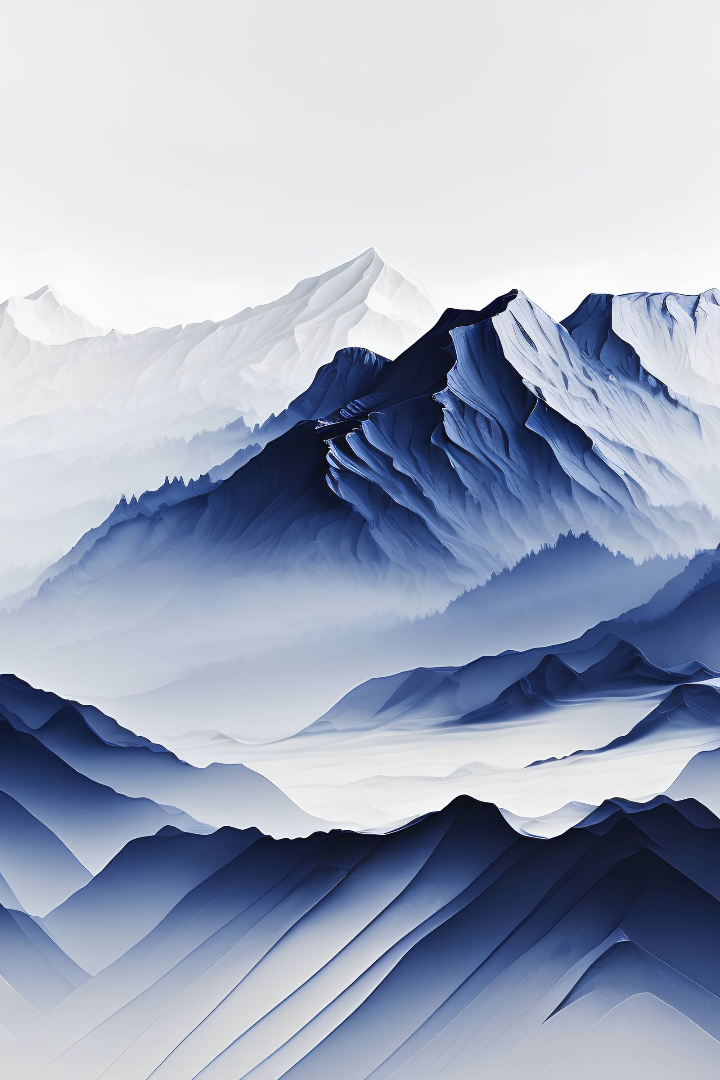 Healthcare Educator's Guide: Foundations of Instructional Design
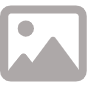 This educational presentation aims to provide healthcare educators with a comprehensive guide to the foundations of instructional design. Participants will learn key principles and strategies for creating effective educational materials and designing engaging learning experiences in the healthcare field.
by William Morse, Ph.D.
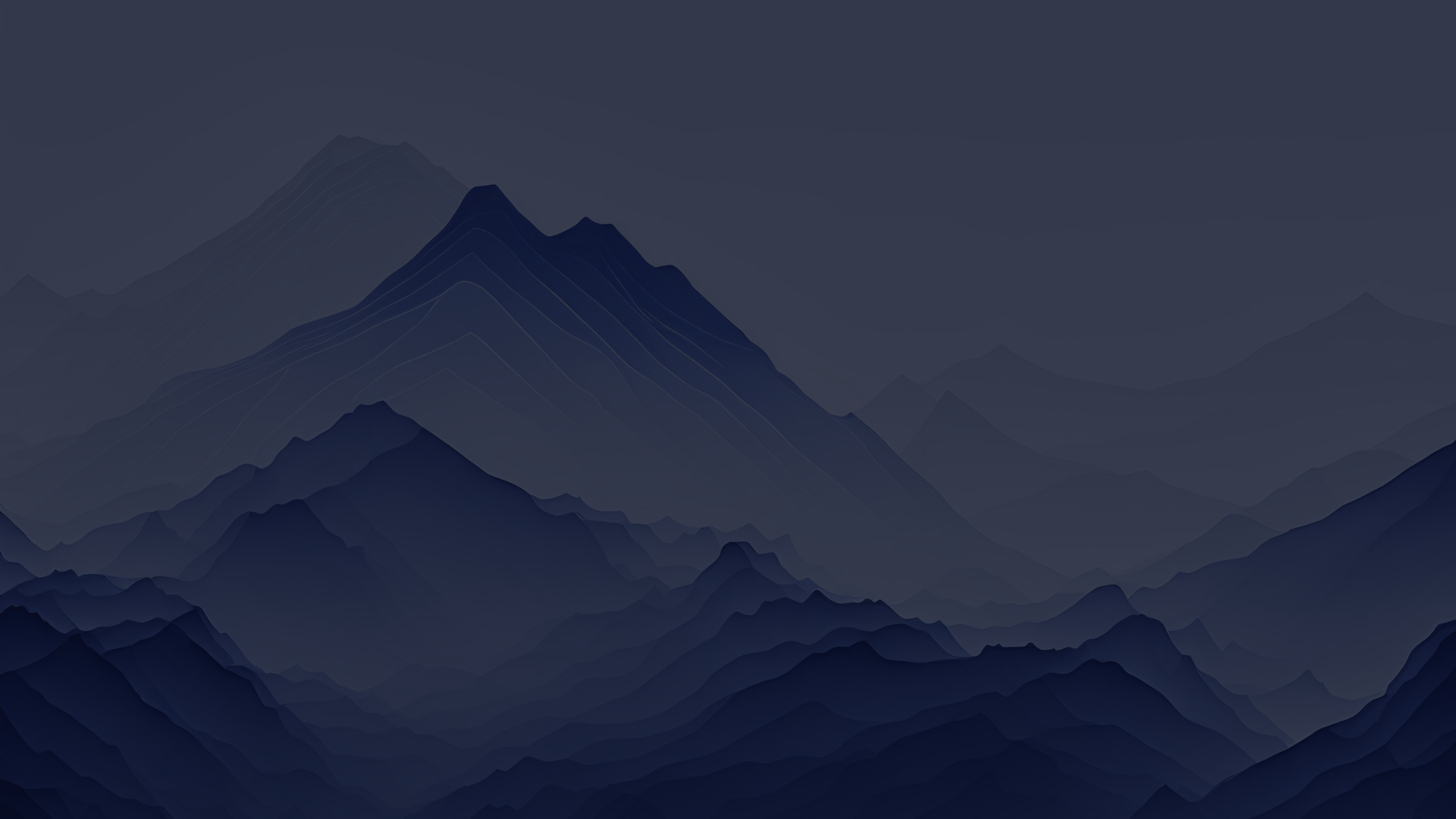 Understanding Instructional Design
Overview
This course provides healthcare educators with a comprehensive guide to the foundations of instructional design. Participants will learn the key principles and strategies for creating effective educational materials and designing engaging learning experiences in the healthcare field. The course covers topics such as learning objectives, assessment techniques, multimedia integration, and instructional technology. By the end of the course, participants will be equipped with the knowledge and skills necessary to design and deliver high-quality instruction in healthcare settings.
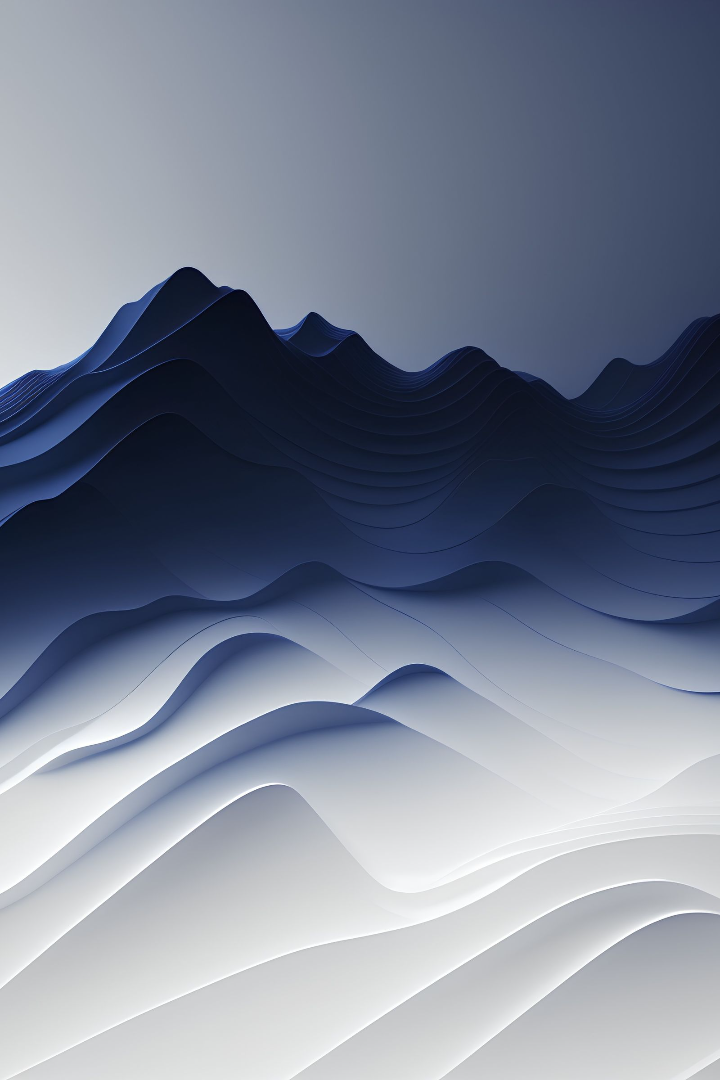 Introduction to Instructional Design
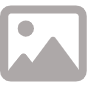 Instructional design is the systematic process of creating effective and engaging learning experiences. In the context of healthcare education, it plays a crucial role in enhancing the knowledge and skills of healthcare educators and improving the quality of instruction in healthcare settings.
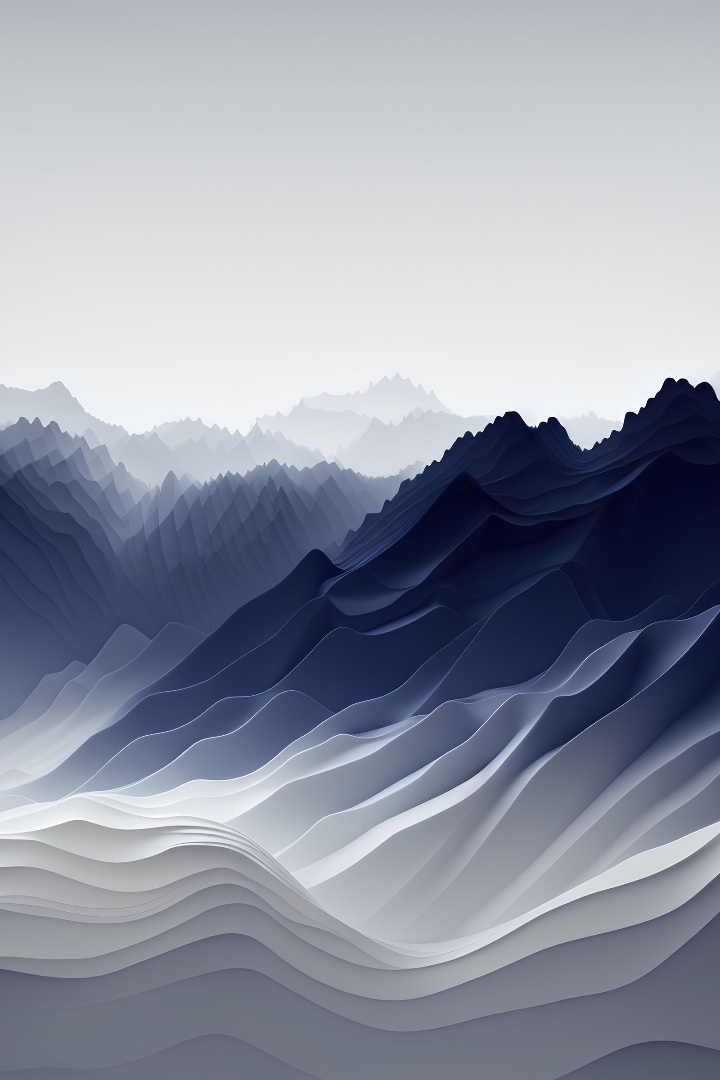 Definition of Instructional Design
Instructional design can be defined as the process of analyzing, designing, developing, implementing, and evaluating instructional material and activities to ensure effective learning outcomes. It involves making informed decisions about various elements such as content, instructional strategies, multimedia, assessments, and feedback to create meaningful and engaging learning experiences.
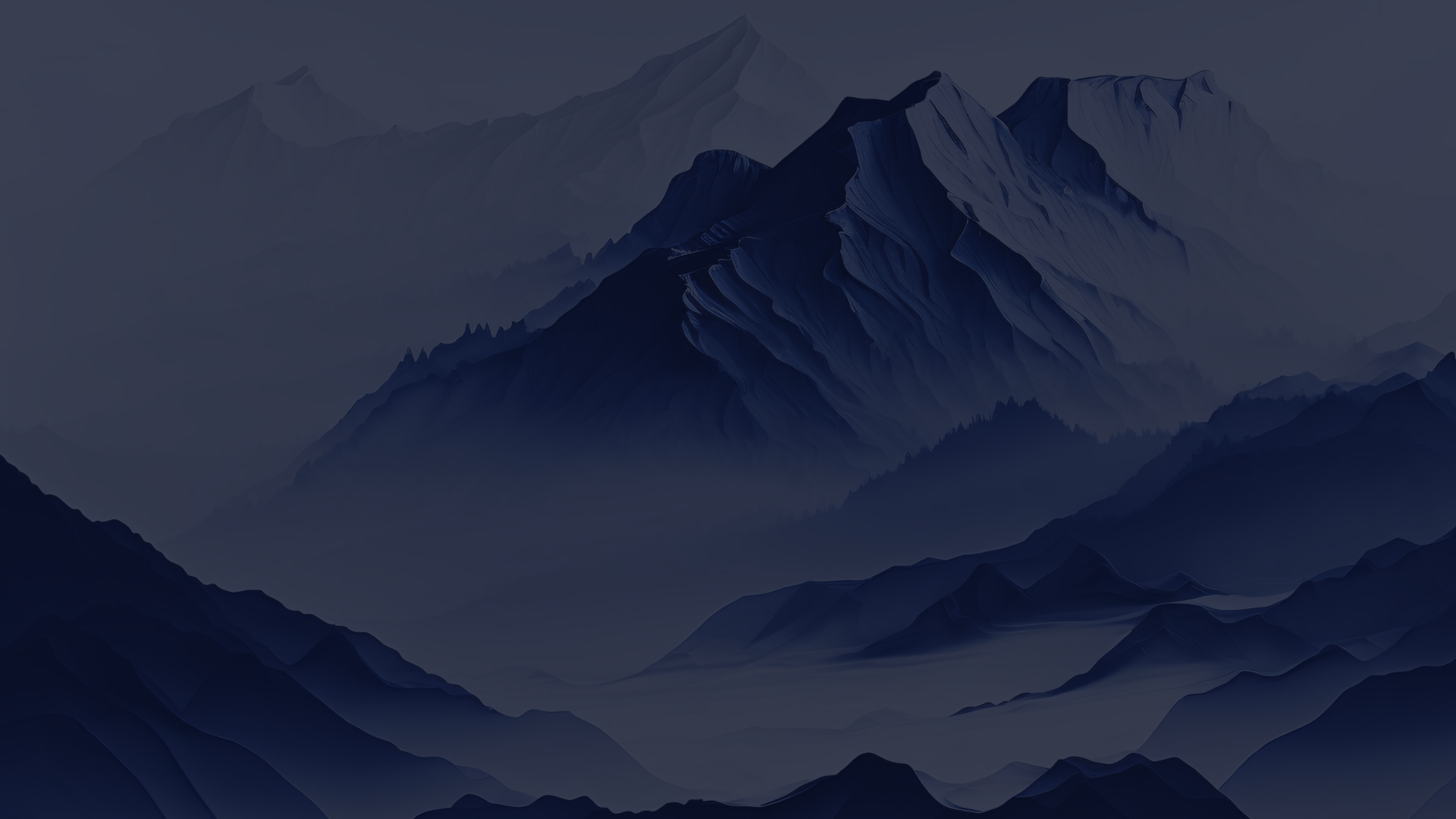 Importance of Instructional Design in Healthcare Education
1
2
3
Promoting Learning Outcomes
Enhancing Engagement
Tailoring Instruction
Align learning objectives, content, and assessments for effective learning.
Create interactive and enjoyable experiences to motivate learners.
Adapt teaching methods to different learning styles for personalized learning.
4
5
Improving Efficiency
Ensuring Quality Instruction
Follow a systematic process to efficiently develop instructional materials.
Use evidence-based guidelines to evaluate and improve instruction quality.
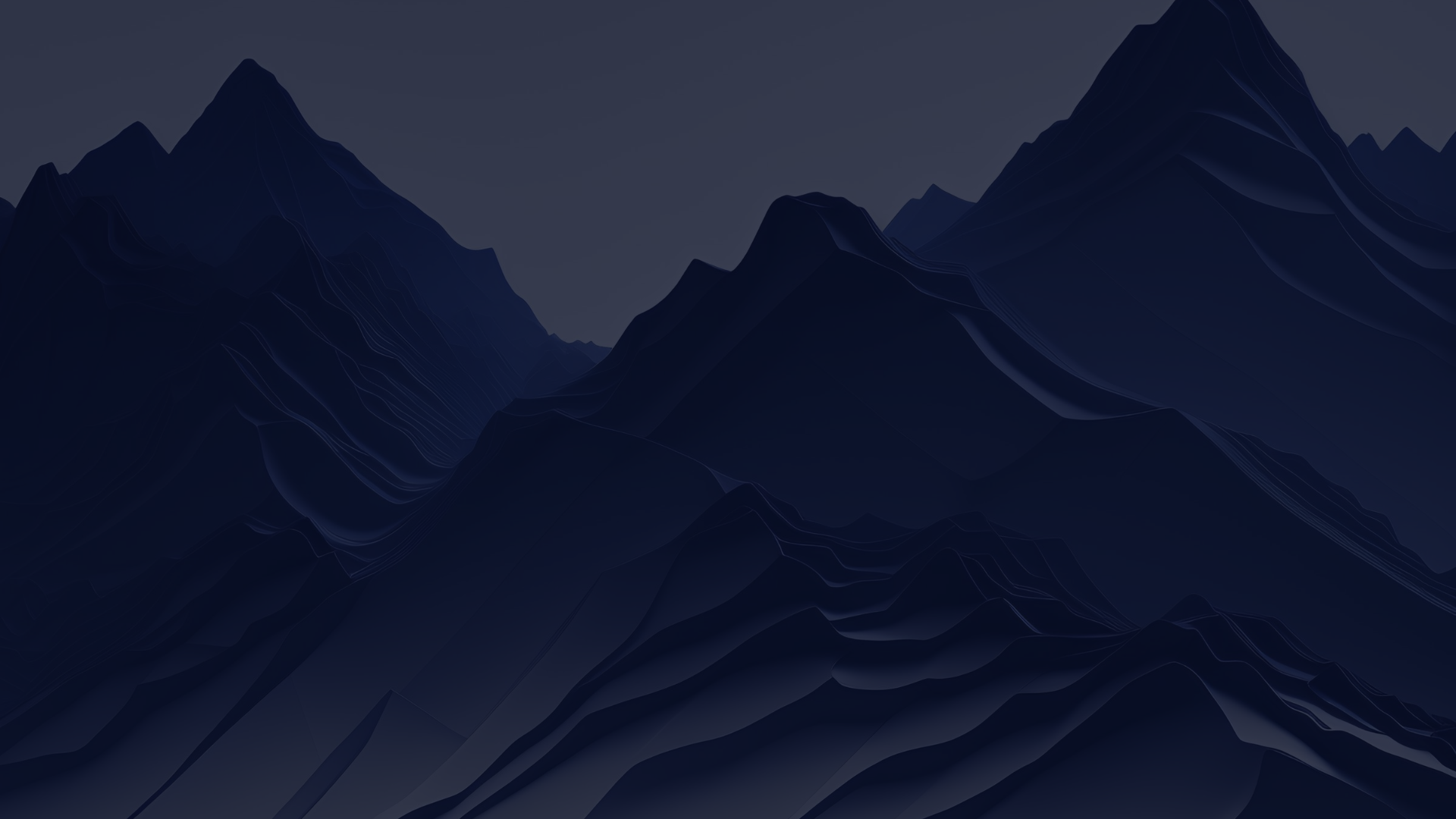 The ADDIE Instructional Design Process
1
2
3
Analysis
Design
Development
Gather information about learners, their needs, existing knowledge, and learning environment to identify learning objectives and design strategies.
Determine structure, sequencing, and organization of instructional materials and activities. Select media, develop objectives, and design assessments.
Create instructional materials, such as slides, videos, handouts, and interactive learning resources. Also, create assessments and evaluate their effectiveness.
4
5
Implementation
Evaluation
Deliver instructional materials and activities to learners. Facilitate discussions, provide guidance, and offer support to ensure learners achieve the desired outcomes.
Assess the effectiveness of the instructional design. Collect feedback from learners and stakeholders, analyze it, and use it to make improvements.
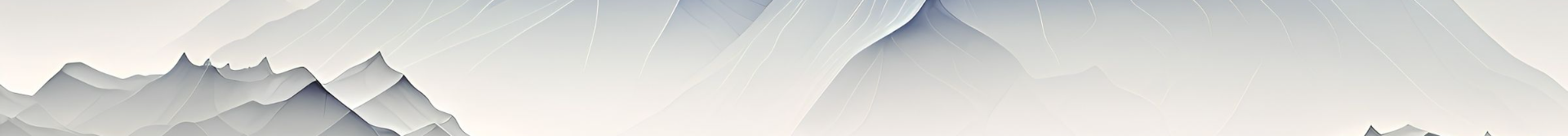 Other Instructional Design Models
1
2
ADDIE Model
SAM Model
Analyzes, designs, develops, implements, and evaluates instructional materials in a sequential manner.
Emphasizes iteration and collaboration, allowing for rapid prototyping and continuous improvement.
3
4
Bloom's Taxonomy
Gagne's Nine Events of Instruction
Organizes learning objectives by cognitive complexity, helping designers structure content and activities based on desired levels of cognitive engagement.
Focuses on nine instructional events that promote effective learning, including gaining attention, informing learners of objectives, and reinforcing learning.
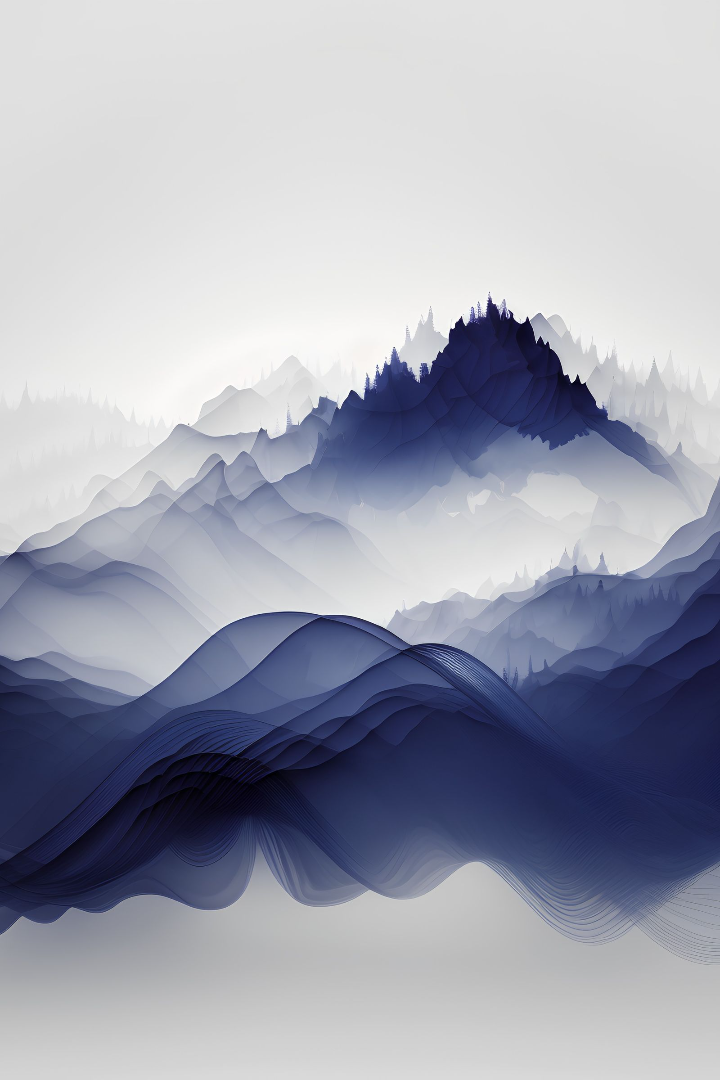 Conclusion - Understanding Instructional Design
Understanding instructional design is crucial for healthcare educators to effectively design and develop educational materials. By exploring different instructional design models and analyzing learner needs, educators can tailor their instructional strategies to promote effective learning outcomes.
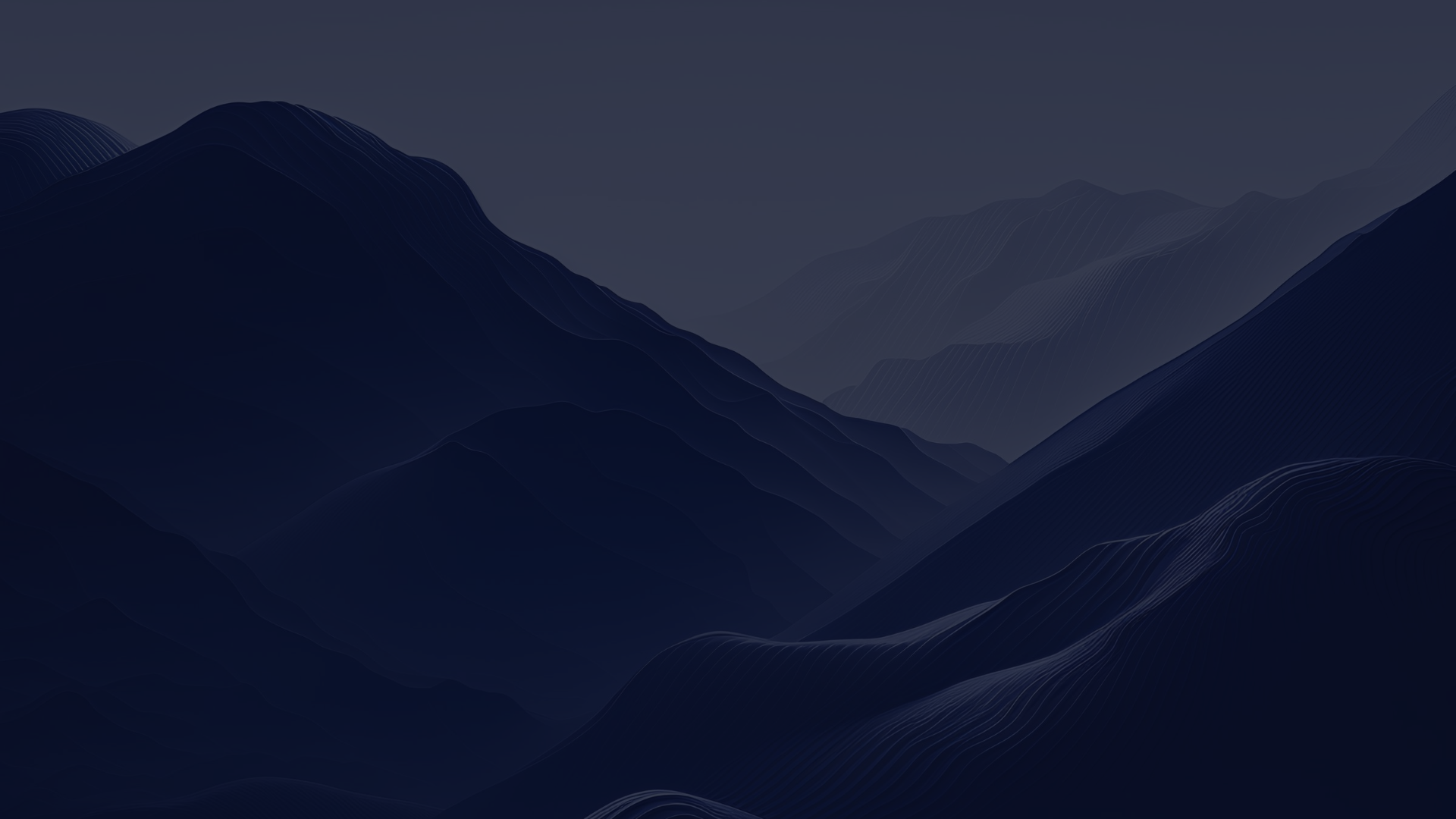 Creating Learning Objectives
Introduction
In any instructional design process, the creation of clear and concise learning objectives is crucial for guiding the development of effective healthcare educational programs. Learning objectives outline the specific skills, knowledge, and attitudes that learners are expected to attain at the end of a learning experience. They provide a roadmap for instructional design and serve as a measure of success in achieving desired learning outcomes.
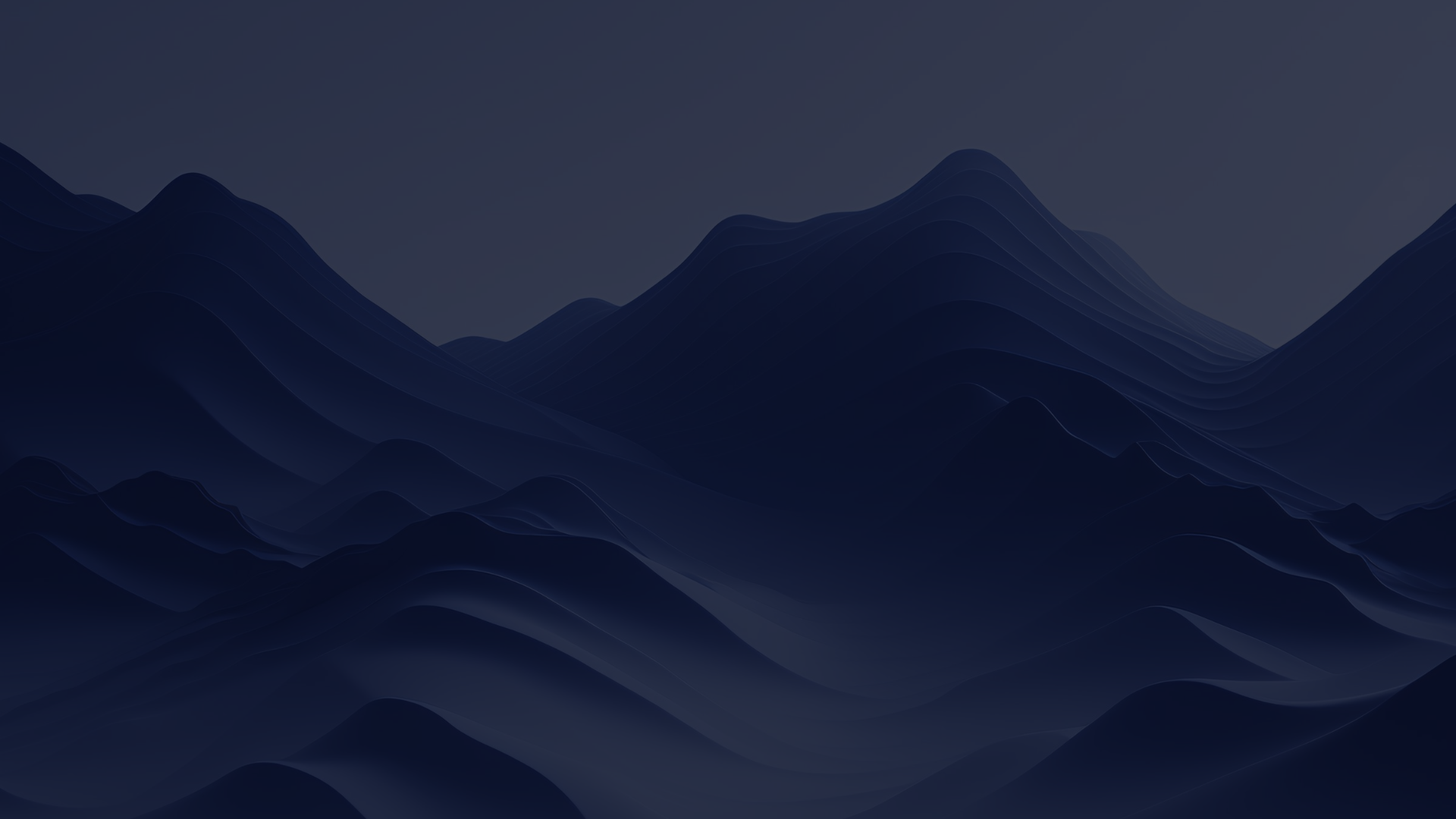 Benefits of Well-Defined Learning Objectives
1
2
3
Aligned Activities
Customized Instruction
Informed Assessment
Learning objectives help align educational activities, content, and assessments, resulting in a more effective learning experience.
Clear learning objectives allow educators to tailor instruction to meet specific learner needs, resulting in improved engagement and satisfaction.
Learning objectives provide a basis for designing relevant assessments, allowing educators to evaluate progress and inform future strategies.
4
5
Transparent Learning
Improved Courses
Well-defined learning objectives promote transparency, enabling learners to understand expectations and self-assess their progress.
Regularly reviewing and refining learning objectives allows educators to continuously improve instructional design and delivery.
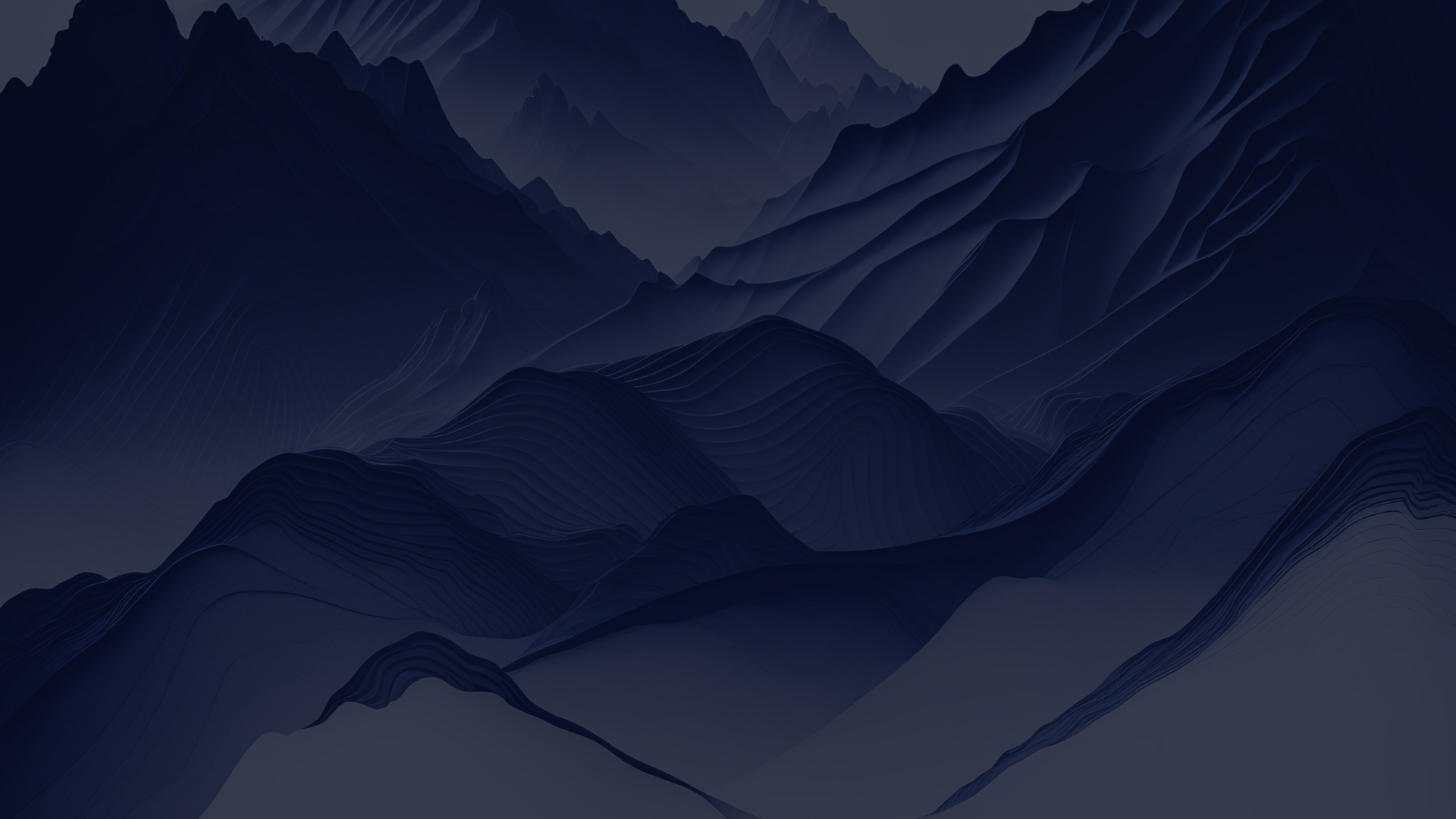 Components of Effective Learning Objectives
Learning Objectives
Behavior or Action Verb
Condition
Criterion or Standard
The learning objective should include a condition to provide context and clarify the circumstances in which the behavior will occur. This can represent the environmental setting, available resources, or any other relevant factor that influences the desired behavior.
Measurable criteria or standards by which learners' performance will be evaluated should be included. These criteria specify how well learners must perform to demonstrate mastery of the desired behavior. Quantifiable criteria ensure that the assessment and evaluation process remains objective and consistent.
Clear, measurable action verbs describe the specific behavior or performance learners should exhibit after completing the learning experience. Common verbs include analyze, compare, demonstrate, evaluate, interpret, and synthesize.
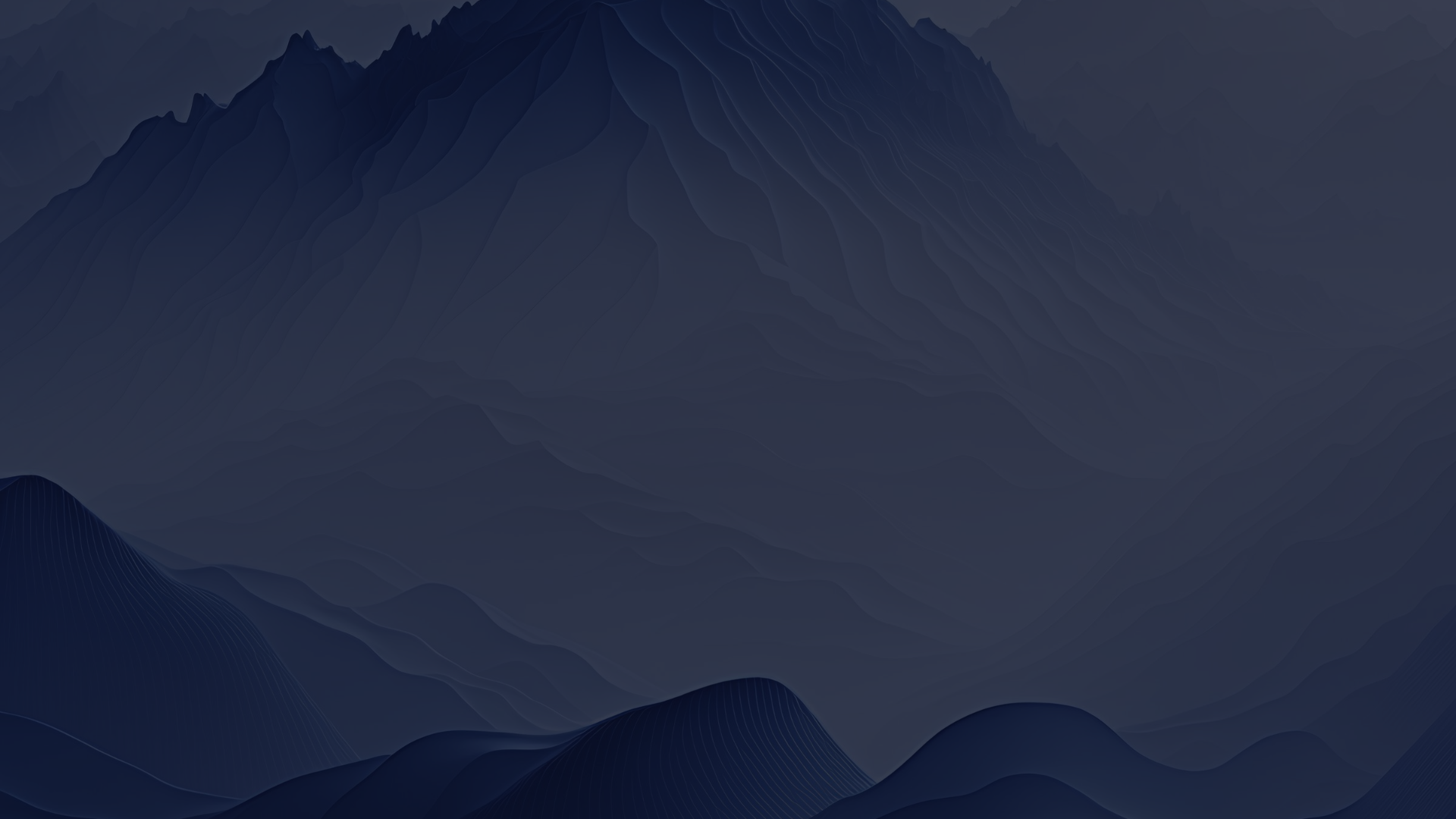 Writing Effective Learning Objectives
Writing Effective Learning Objectives
1
2
Use Bloom's Taxonomy
Be Specific and Observable
Apply frameworks to ensure objectives address various levels of cognitive complexity.
Use precise language and allow for direct observation or assessment.
3
4
Avoid Ambiguity
Consider Relevance
Ensure that objectives are concise and free of ambiguity.
Align objectives with real-world scenarios and the needs of the target audience.
5
6
Ensure Measurability
Review and Refine
Include measurable criteria to assess learners' achievements accurately.
Continuously refine objectives based on feedback for ongoing improvement.
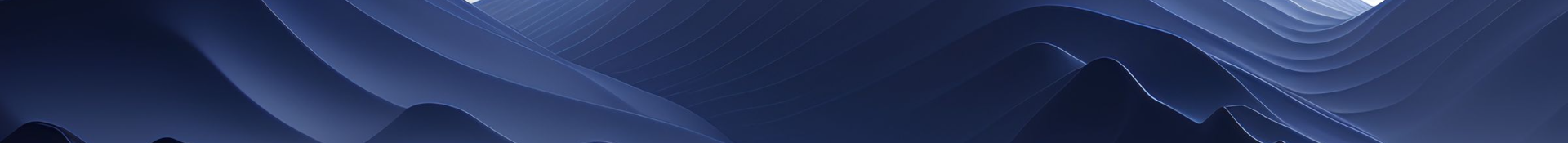 Conclusion - Creating Learning Objectives
Creating clear and measurable learning objectives is a fundamental step in instructional design. Learning objectives provide a roadmap for both educators and learners, guiding the design of instructional materials and helping learners understand what they are expected to achieve. Aligning assessments with learning objectives ensures that learners' knowledge and skills are appropriately evaluated.
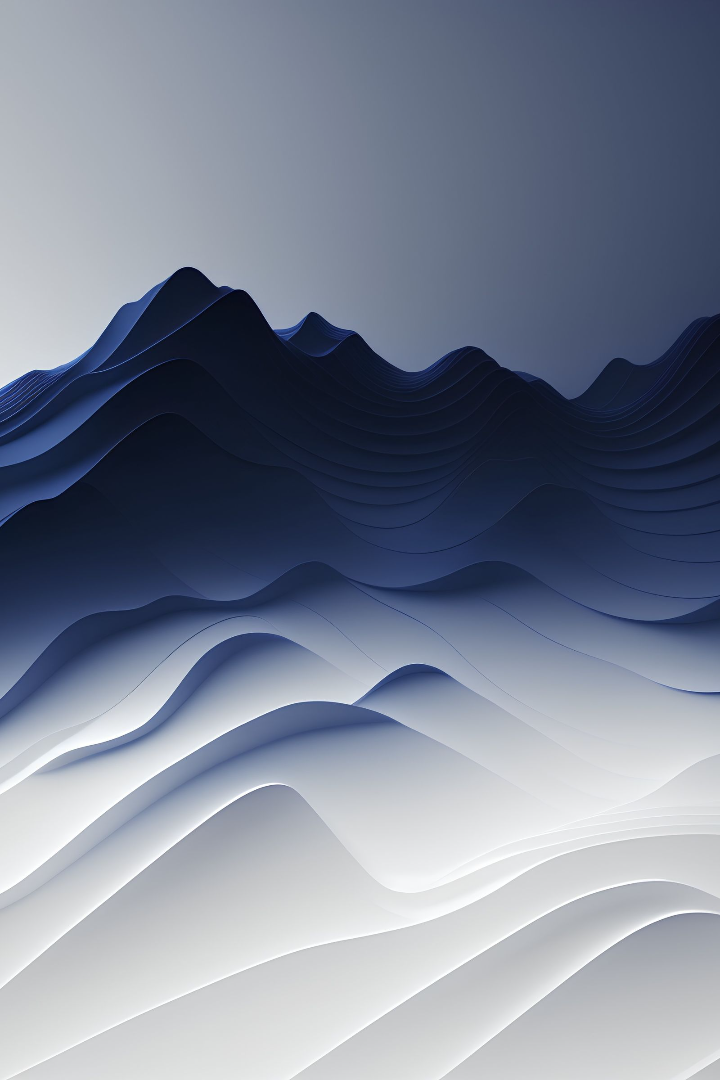 Designing Engaging Learning Experiences
Introduction
Engaging learning experiences are crucial in the field of healthcare education as they promote active participation, enhance knowledge retention, and ultimately improve outcomes. As an instructional designer, it is essential to understand the principles and strategies involved in designing engaging learning experiences. In this topic, we will explore the key elements that contribute to creating engaging learning experiences in healthcare education.
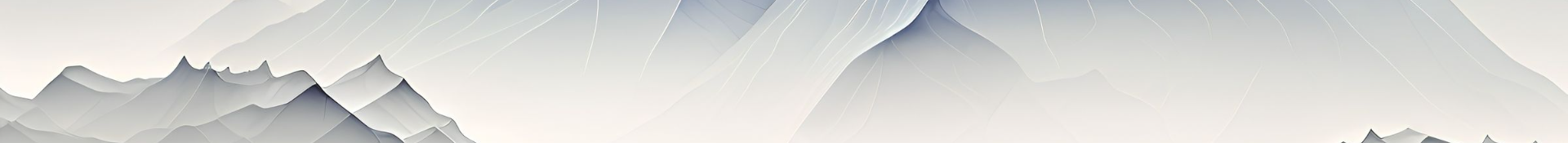 Importance of Engaging Learning Experiences
Engagement is a fundamental aspect of effective learning, particularly in healthcare education. Engaging learning experiences facilitate higher levels of motivation, attention, and active participation among learners. By designing engaging learning experiences, healthcare educators can create a stimulating and interactive environment that promotes deeper understanding, critical thinking, and the application of knowledge in real-world contexts.
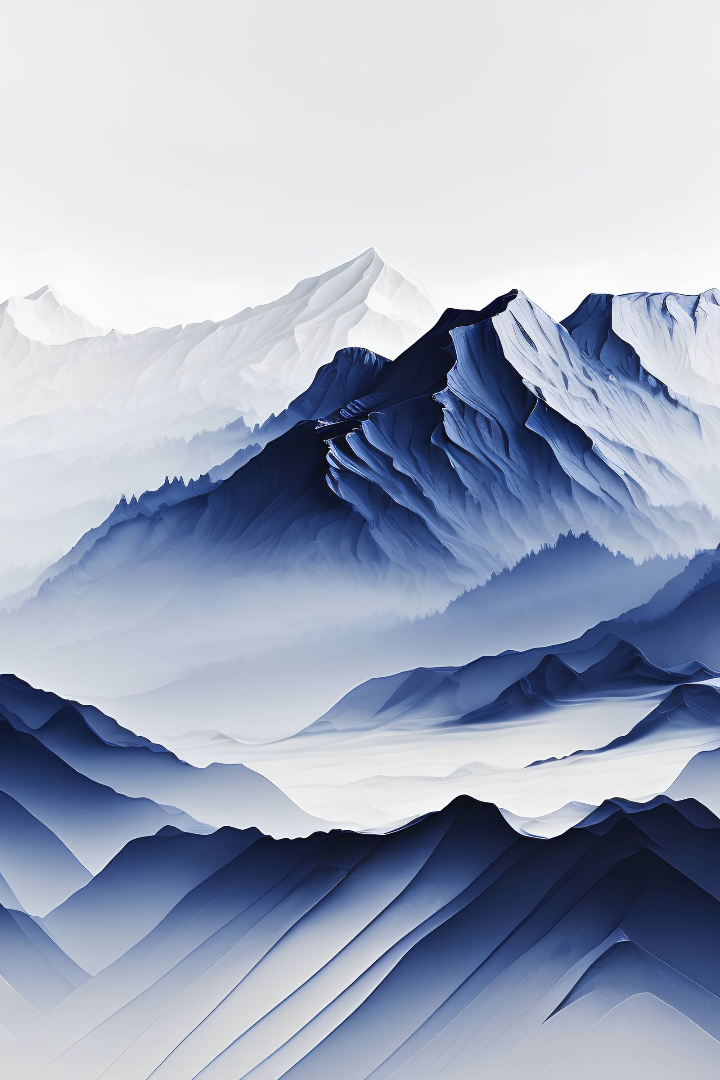 Strategies for Designing Engaging Learning Experiences
Incorporating Active Learning Techniques
Utilizing Multimedia and Visual Aids
Gamification and Game-Based Learning
Personalization and Customization
Collaboration and Social Learning
Designing engaging learning experiences is essential to captivate learners' attention and promote active participation. By employing these strategies, healthcare educators can create dynamic and effective learning environments.
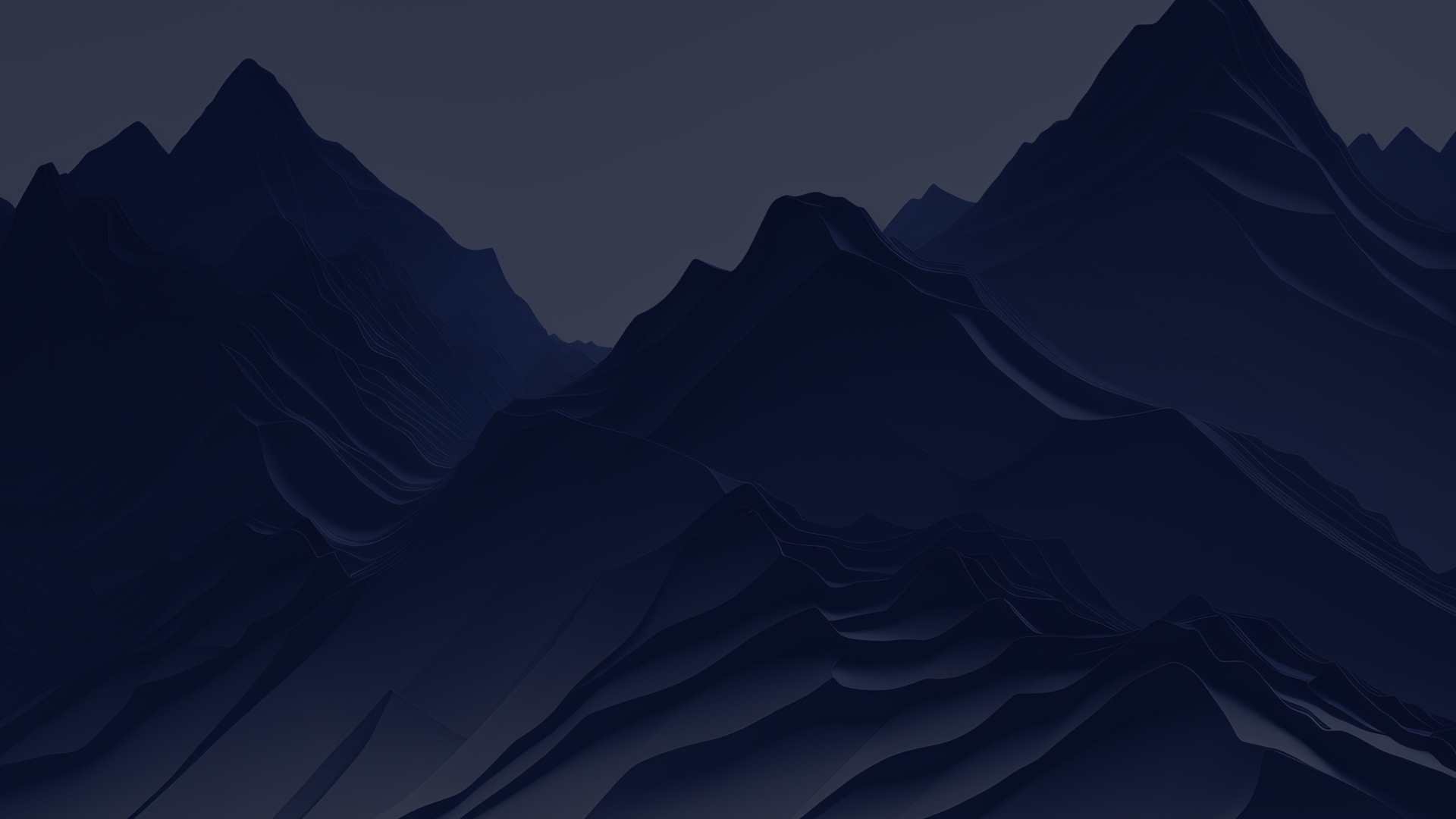 Conclusion - Designing Engaging Learning Experiences
Designing engaging learning experiences is essential to captivate learners' attention and promote active participation. Incorporating multimedia, interactive elements, and gamification principles can enhance learners' motivation and improve knowledge retention. By employing these strategies, healthcare educators can create dynamic and effective learning environments.
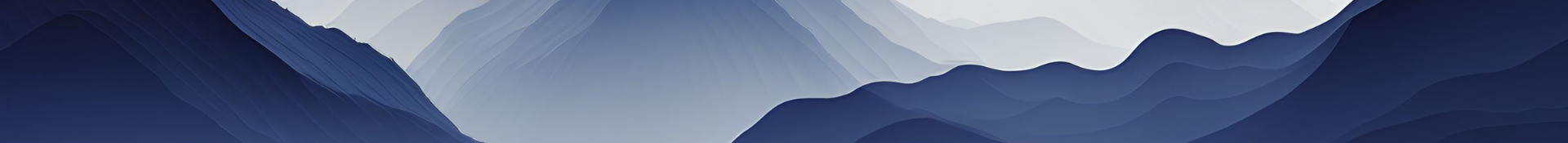 Review - Key Takeaways
1
2
3
Understanding Instructional Design
Creating Learning Objectives
Designing Engaging Learning Experiences
Create clear objectives and align assessments to evaluate learners' knowledge and skills.
Explore different models and analyze learner needs to promote effective learning outcomes.
Incorporate multimedia and gamification principles to enhance motivation and improve retention.